Funding possibilities
CMK - ILEE
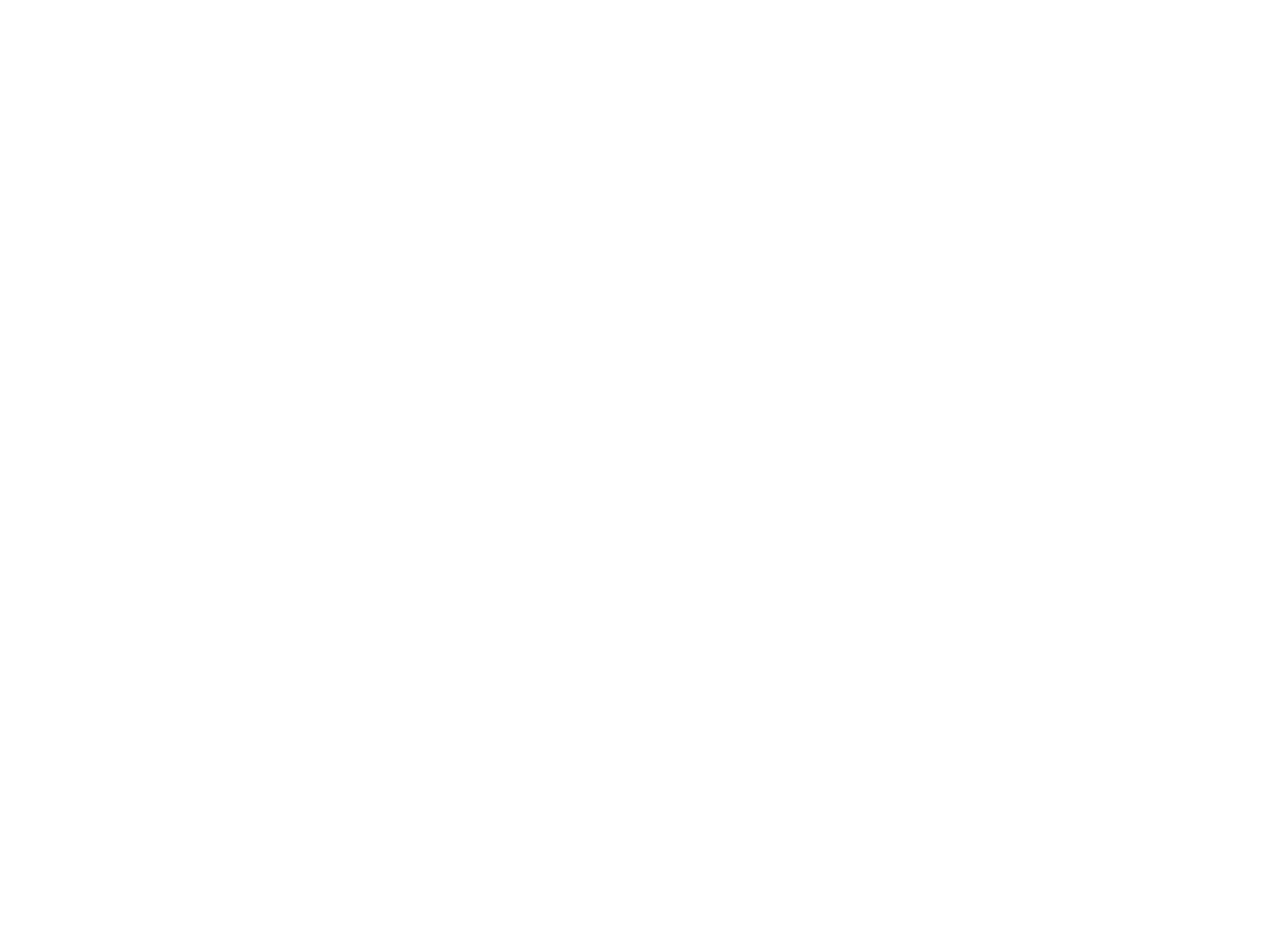 Mobility funding
Erasmus Belgica
Student mobility in another Belgian community
Study & internship 
min. 2 (internship) or 3 (study) months - max. 12 months
Funding:
lump sum of 100€ 
scholarship of 100€/month for students who can prove specific accommodation 
cfr. faculty of Law
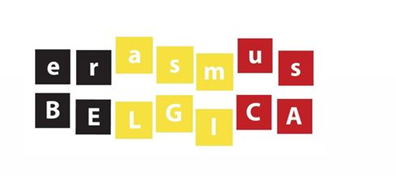 PhD funding
Joint PhD call
Joint PhD fellowships in the framework of the cooperation between University of Namur and Hasselt University
2 positions per year
2 x 2 years
Appointment 50/50
Funding provided by:
BOF UHasselt
Fonds spécial de recherche UNamur
Deadline: 01.03.2024
Start date PhD: 01.10.2024
[Speaker Notes: niet nieuw - zou bekend moeten zijn]
Project funding
Weave
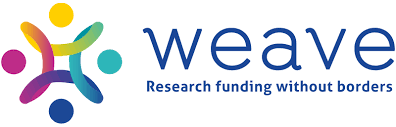 Joint collaborative research projects
BILATERAL collaboration within Belgium:
FWO as lead organization ‘Junior and Senior Research Projects’
call opening: mid-January 2024
deadline submission: April 1st 2024
start: January 1st 2025
FRS-FNRS as lead organization ‘Projets de Recherche’ call
call opening: mid-january 2024
deadline submission: July 2nd 2024
start: January 1st 2025
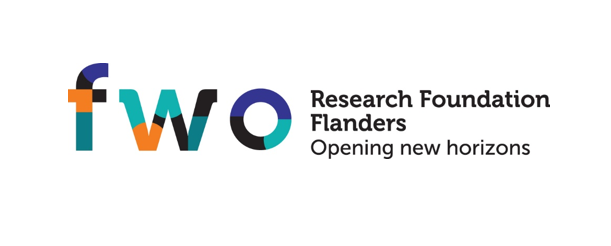 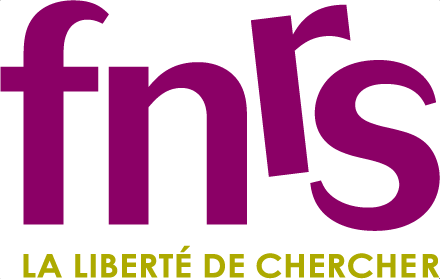 Weave
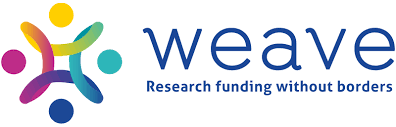 TRILATERAL collaborations with foreign organizations:
FWO, FRS-FNRS as Lead organizations or Partner agencies
FWO = Lead, FRS-FNRS = partner: trilaterals with
Luxembourg (FNR), Slovenia (ARRS), Poland (NCN), Germany (DFG), Austria (FWF) or Switzerland (SNSF)
FRS-FNRS = Lead, FWO = partner: trilaterals with
Luxembourg (FNR), Germany (DFG) or Switzerland (SNSF)
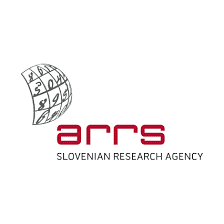 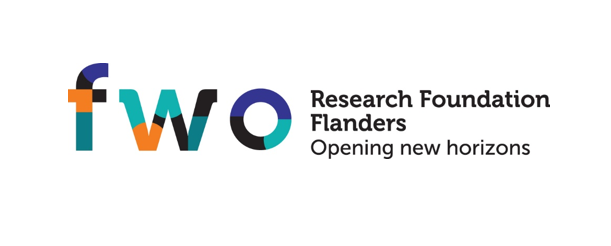 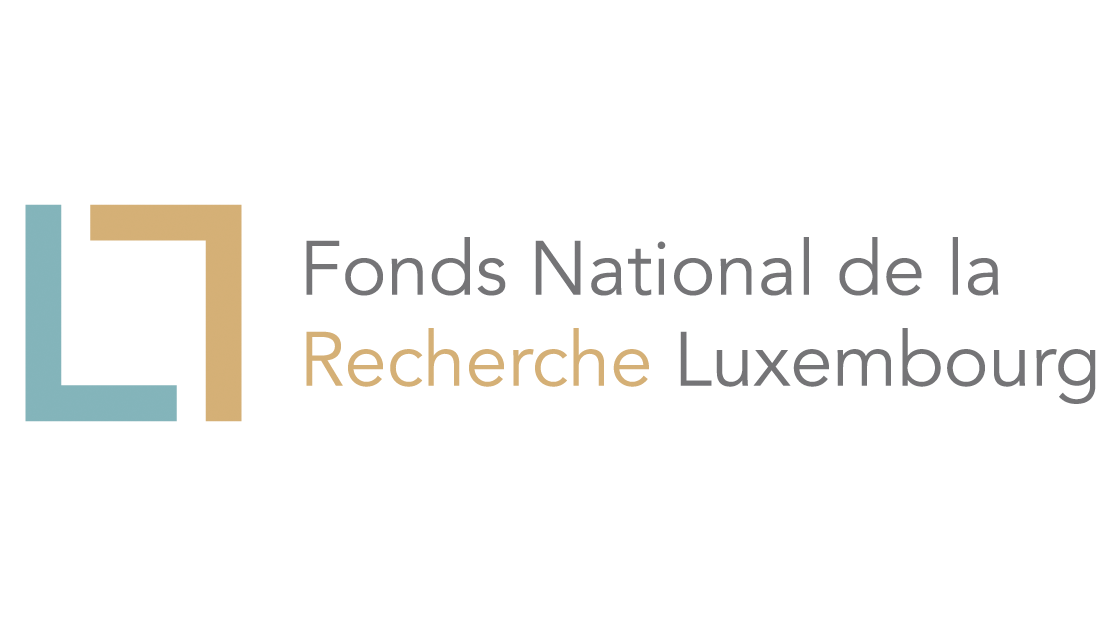 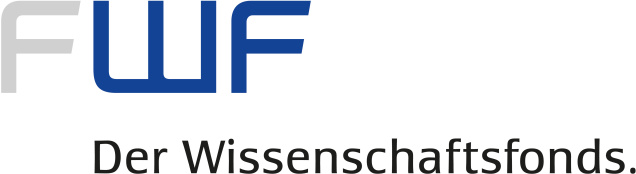 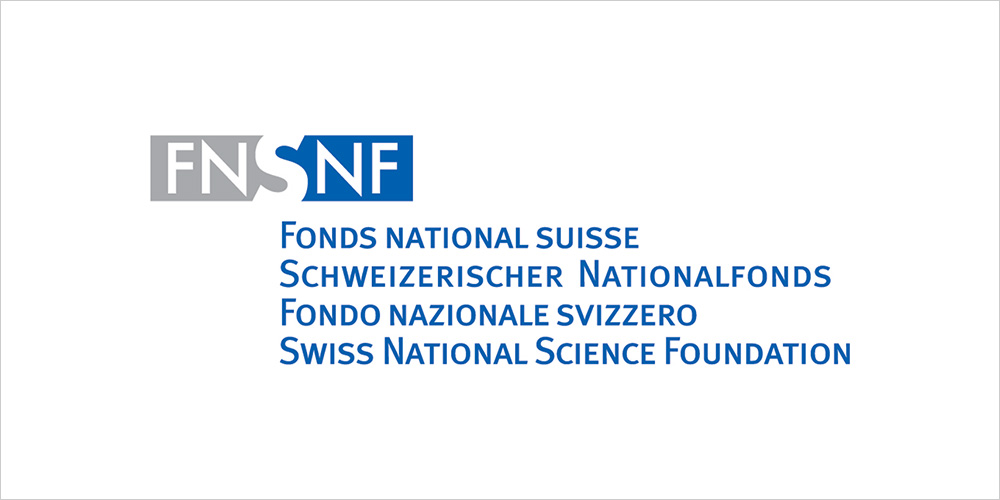 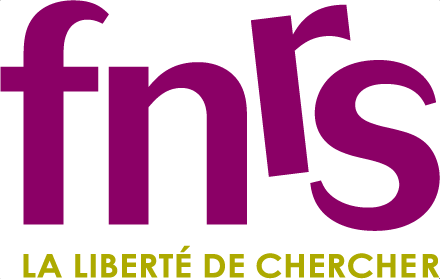 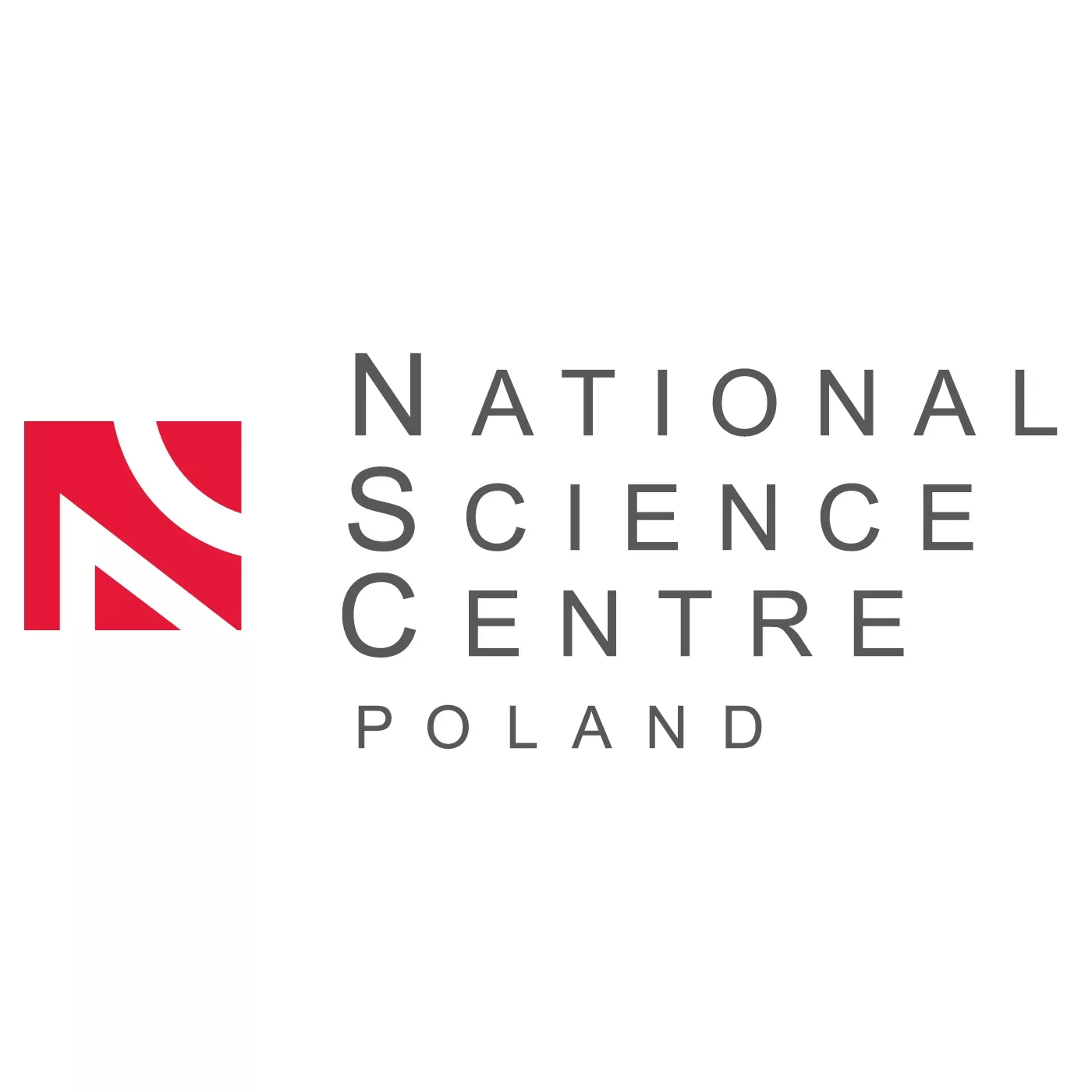 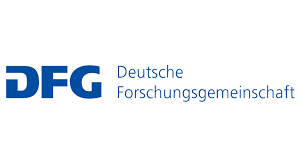 FWO EOS
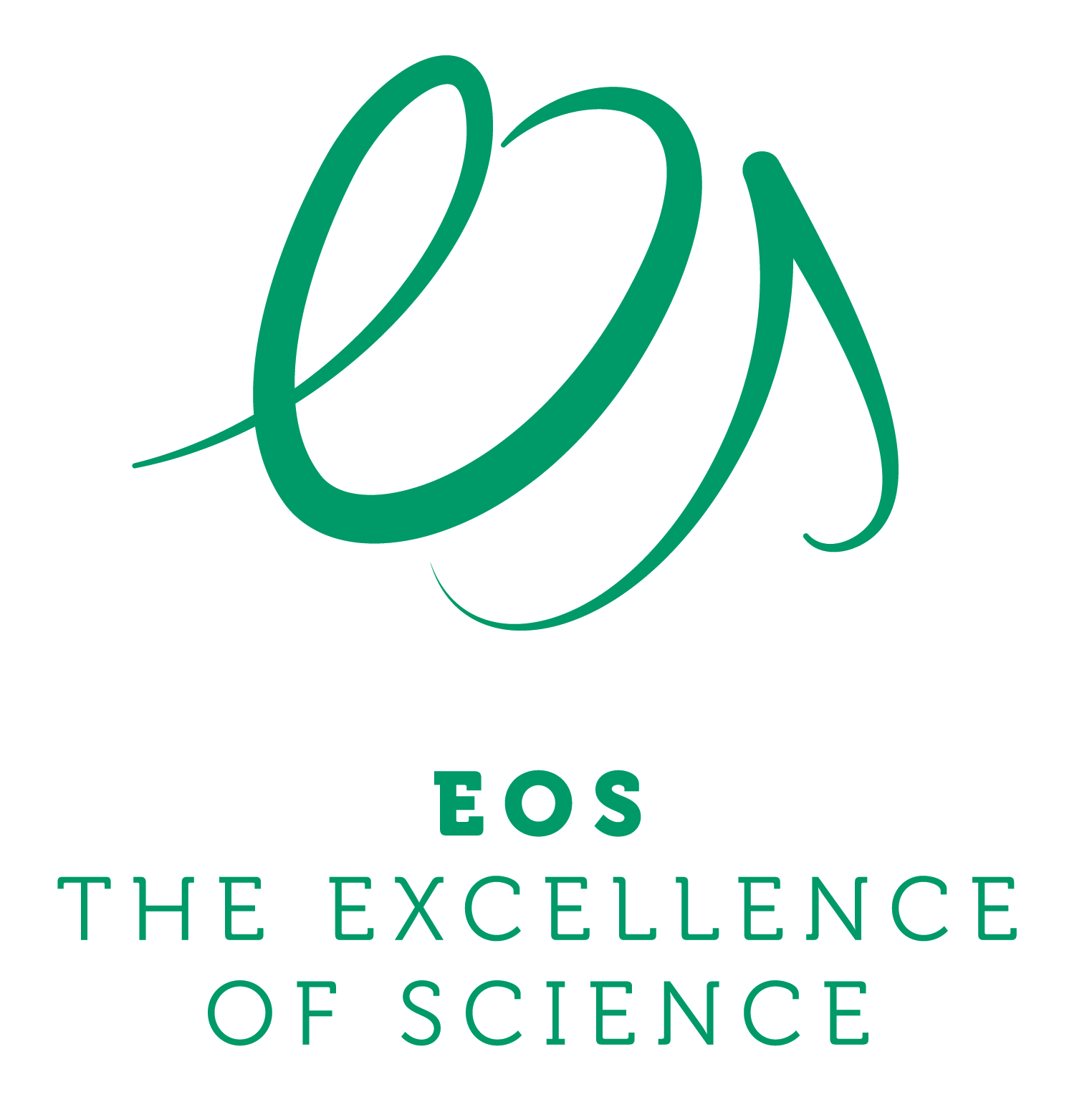 Joint fundamental research projects in the framework 
of the cooperation between University of Namur and 
Hasselt University
Duration: 4 years
Next call: deadline and evaluation 2025
Start: January 1st 2026
EOS consortium: 1FL, 1FR + optional 4 more (federal/foreign)
Yearly budget: max. € 1.000.000
Min 1 PhD per community
Two-step submission procedure (pre-proposal & full proposal)
FYSSEN & ARES
The Fyssen foundation (PostDocs), this is for “french or foreign researchers, holders of a foreign Phd and who wish to achieve their project in a Laboratory in France; or either french or foreign researchers holders of a french Phd who wish to achieve their project in a Laboratory abroad (excluded co-tutorship country)”
https://www.fondationfyssen.fr/en/study-grants/aim-award/

The ARES (cooperation au developpement). Masters & bachelors:
https://www.ares-ac.be/en/actualites/929-scholarships-in-belgium-call-2024-2025
Francqui
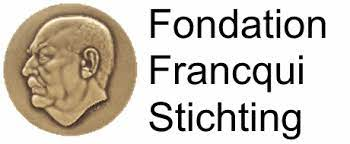 Belgian cooperation to attract an international Francqui Professor
Yearly call - deadline May 15th
Class of Excellence
3 fields (yearly 3 mandates): 
Exact Sciences;
Human Sciences;
Biological and Medical Sciences.
Funding: travel and accommodation costs, closing colloquium, …
ETF
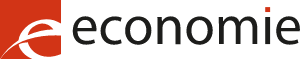 FOD Economie
Yearly call - Open Nov
3 lines:
Thematic axis 1: renewable energy sources in the Belgian exclusive economic zone of the North Sea and biofuels;
Thematic axis 2: nuclear energy applications;
Thematic axis 3: security of supply and grid balance
Funding: (50-100%)
ERA MIN
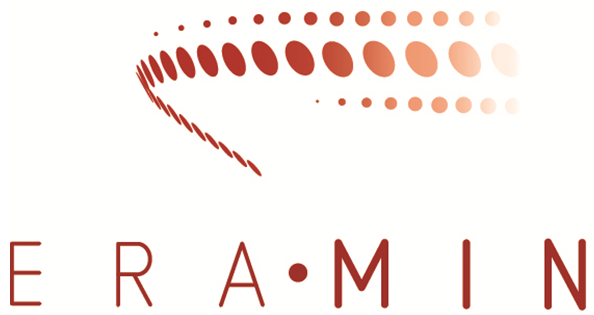 2 yearly call - next early 2025
ERA-MIN3 is a global, innovative and flexible pan-European network of 24 European and non-European research funding organisations, aiming to continue strengthening the mineral raw materials community through the coordination of research and innovation programmes on non-fuel and non-food raw materials (metallic, construction, and industrial minerals). 
Funding: 100%
Horizon Europe (2021- 2027)
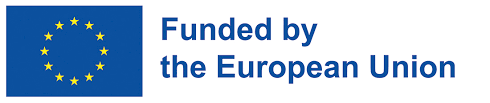 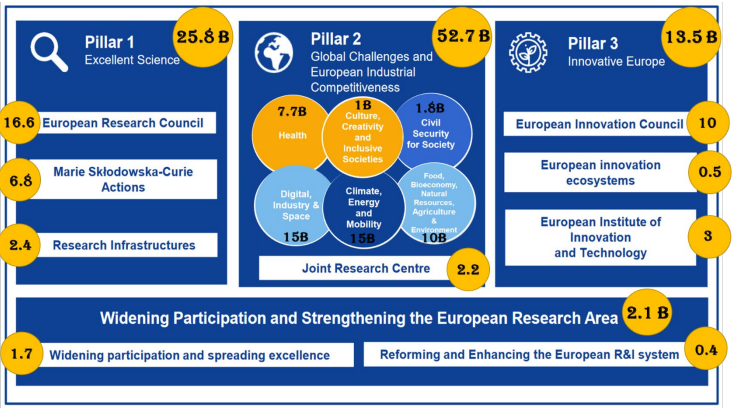 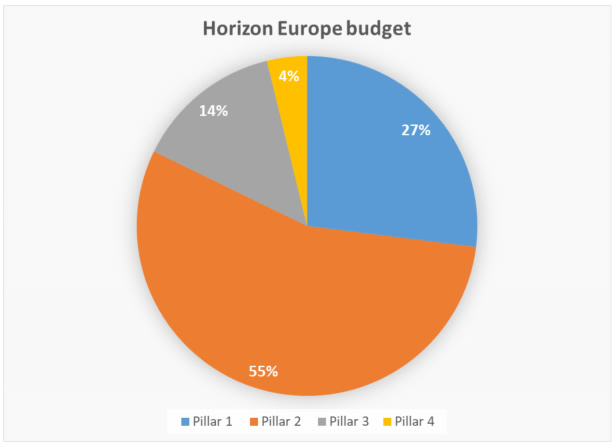